IM138/9 Interaktivní média - panel odborníků
metody zakončení
podmínky zakončení
Zakončení - podmínky
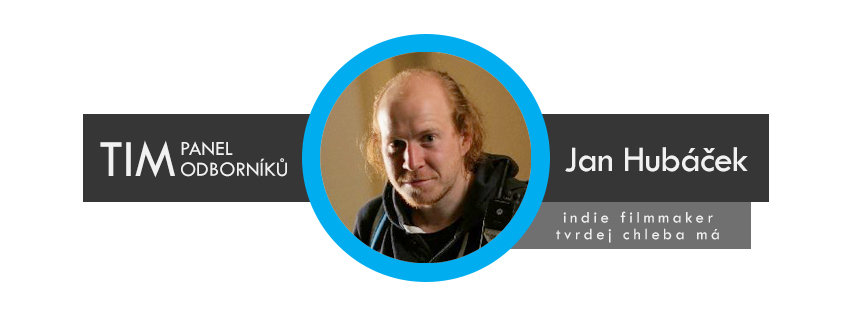 11 přednášek, 11 hostů

minimum 7x účastí

dálkaři – individuálně
#TIMpanel – jarní semestr 2017
Novinky:
Revidovaný feedback (skeny)

Zpracovat vše ze záznamů Kanceláří Elearningu


Media
FB eventy
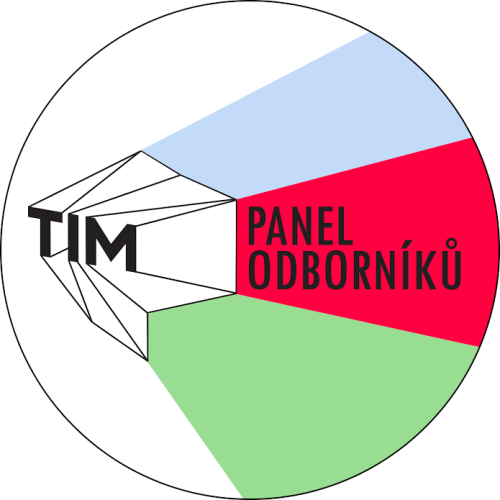 Rámcový Harmonogram – více příští týden
Metody ukončení
Téma z přednášek formou wiki-hesla
 Rozhovor s odborníkem
 Vlastní téma typu wiki-heslo (po schválení)
Metody ukončení
Téma z přednášek formou wiki-hesla
výběr tématu na gdrive doc (s tématy)
zpracovat text vlastními slovy
2-4 NS (1 NS = 1800 znaků vč. mezer)
alespoň jedna přímá citace
alespoň 3 zdroje
konzistentní citační aparát ( klidně využijte citace.com ) 
pozor na citace webových odkazů, jen odkaz nestačí
odevzdává se do odevzdávárny k danému termínu
pak vám přijde hromadný feedback
opravy zanášíte do odevzdávárny k dalšímu termínu
Metody ukončení
Rozhovor s odborníkem
rozsah dle rozhovoru (alespoň 2 NS)
k tématu, vyvarujte se sugestivních otázek
diktafon / předem otázky
přepis
schválení u autora
finální rozhovor
konzistentní citační aparát ( klidně využijte citace.com ) 
odevzdává se do odevzdávárny k danému termínu
pak vám přijde hromadný feedback
opravy zanášíte do odevzdávárny k dalšímu termínu
Metody ukončení
Vlastní téma typu wiki-heslo (po schválení)
návrh tématu na email nebo gdrive doc (s tématy)
po schválení lze pracovat na tématu
zpracovat text vlastními slovy
2-4 NS (1 NS = 1800 znaků vč. mezer)
alespoň jedna přímá citace
alespoň 3 zdroje
konzistentní citační aparát ( klidně využijte citace.com ) 
pozor na citace webových odkazů, jen odkaz nestačí
odevzdává se do odevzdávárny k danému termínu
pak vám přijde hromadný feedback
opravy zanášíte do odevzdávárny k dalšímu termínu